Månghörningar med egna namn
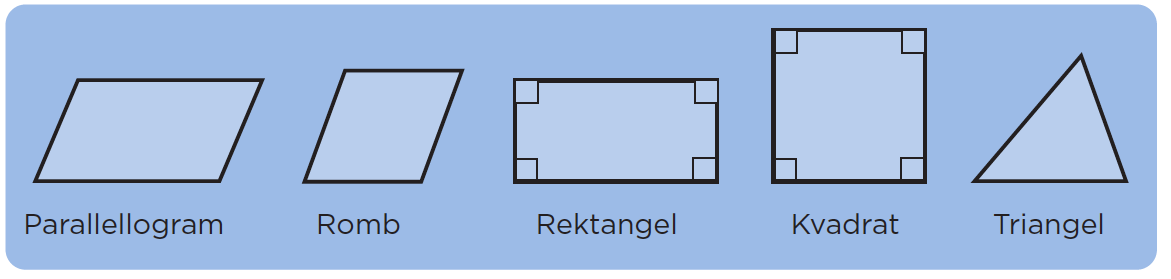 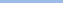 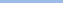 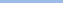 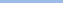 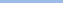 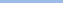 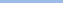 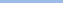 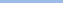 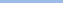 En parallellogram har fyra sidor. Sidorna mitt emot varandra är parallella och lika långa. Det innebär att de två vinklar som står mitt emot varandra är lika stora.
En romb är en parallellogram där alla sidor är lika långa.
En rektangel är en parallellogram med räta vinklar. En rät vinkel markeras med en hake.
En kvadrat är en parallellogram där alla sidor är lika långa. Alla vinklar är räta.
En triangel har tre sidor.
Samband mellan månghörningar
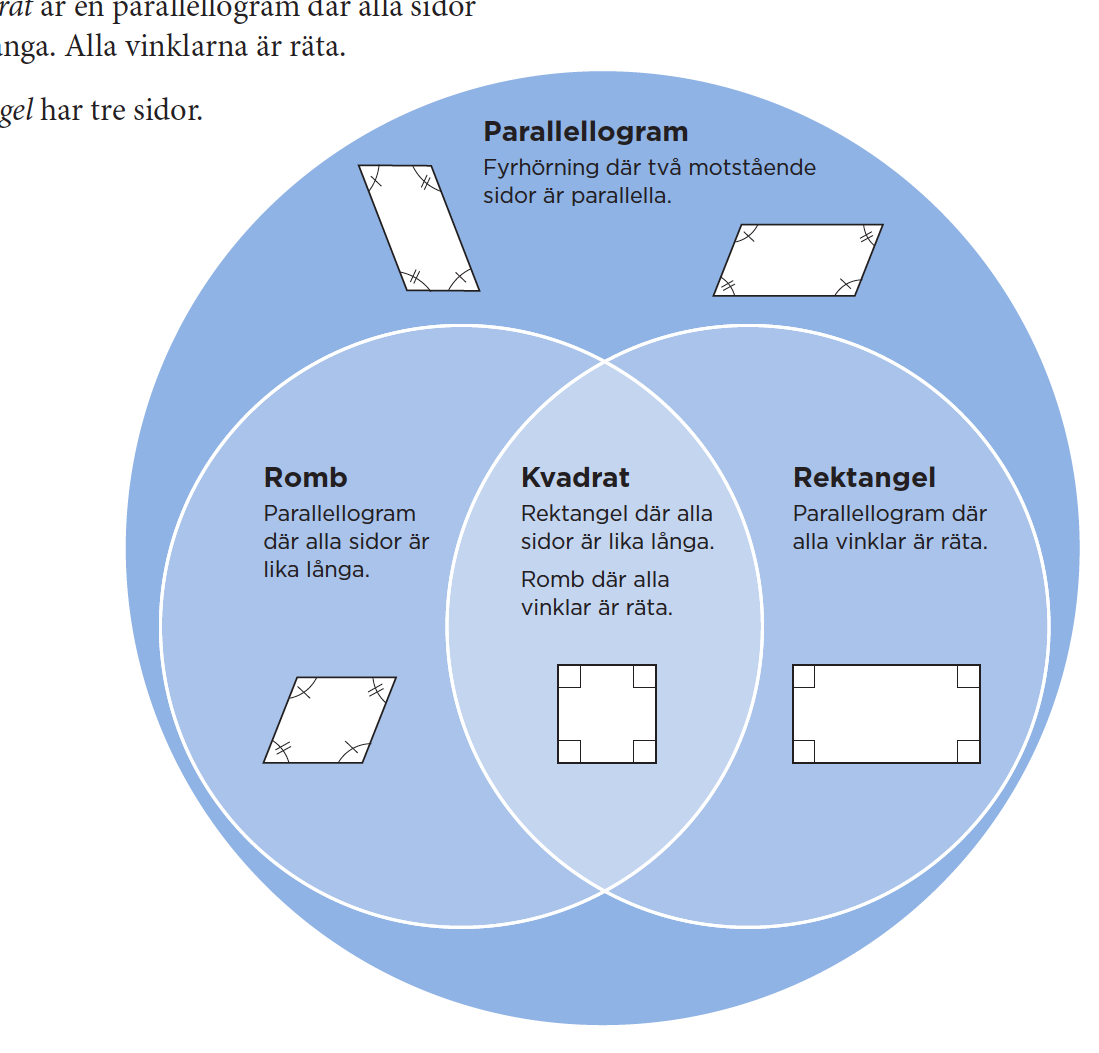 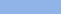 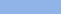 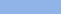 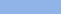 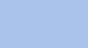 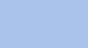 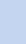 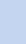 Geometriska kroppar
Alla månghörningar är figurer med två dimensioner. De breder ut sig i två riktningar.
Om vi lägger till en tredje dimension får vi geometriska kroppar.
Sådana breder ut sig i tre riktningar.
Några geometriska kroppar har speciella namn.
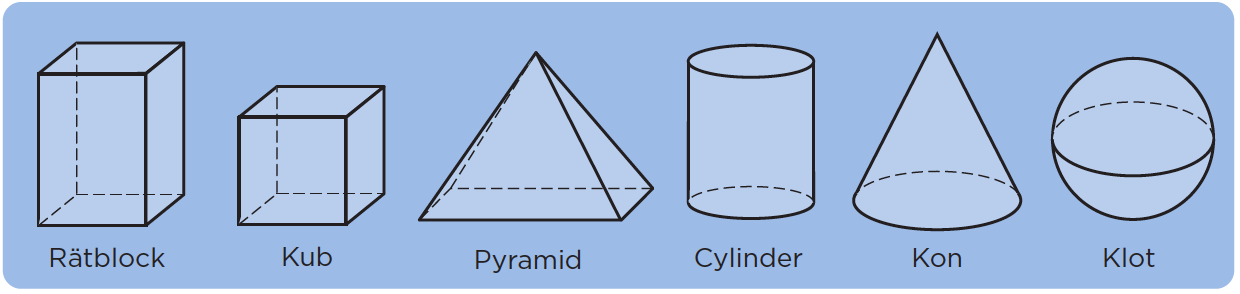 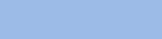 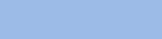 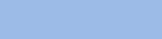 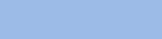 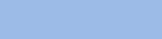 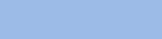 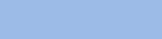 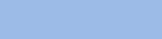 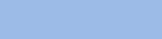 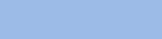 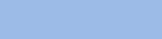 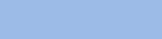 Omkrets och area
Omkrets
Med omkrets menas hur långt det är runt om ett område.
Är området en månghörning så adderas sidornas längder. Omkrets tecknas ofta med bokstaven O.
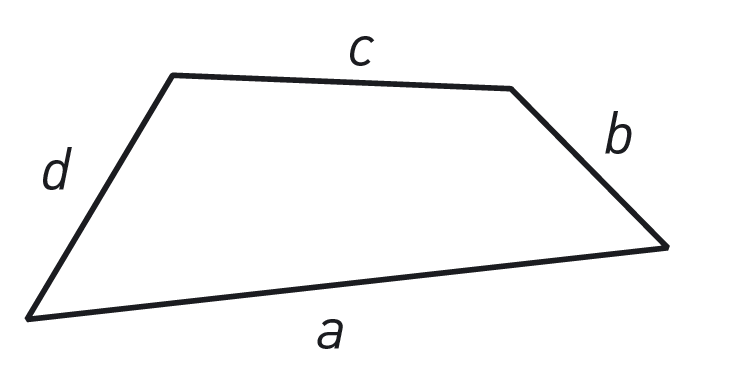 O = a + b + c + d
Area
Area är ett mått på hur stor en yta är.
Area kan till exempel mätas i kvadratcentimeter (cm2).
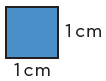 1 cm2 är så här stor:
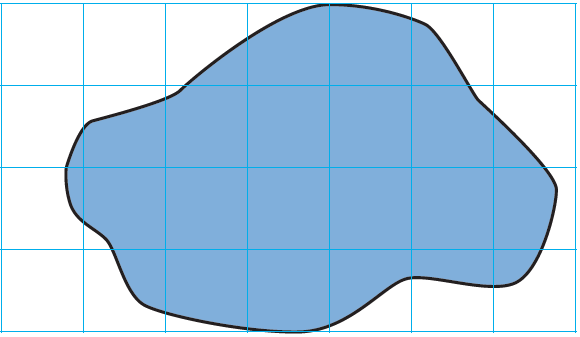 Om vi räknar rutor så kan vi se att figuren i rutnätet har en area på ungefär 15 cm2 .
Arean av parallellogrammer
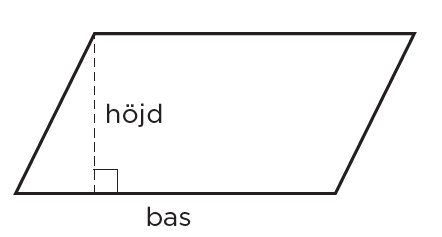 Bilden visar en parallellogram. 

Höjden (h) i en parallellogram är det vinkelräta avståndet från en sida,
basen (b), till motstående sida.
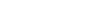 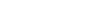 Om vi klipper ut den lila triangeln och flyttar den på det sätt som vi visar nedan får vi en rektangel med samma area som parallellogrammen.
Arean (A) av en parallellogram räknas alltså ut på samma sätt som arean av en rektangel.
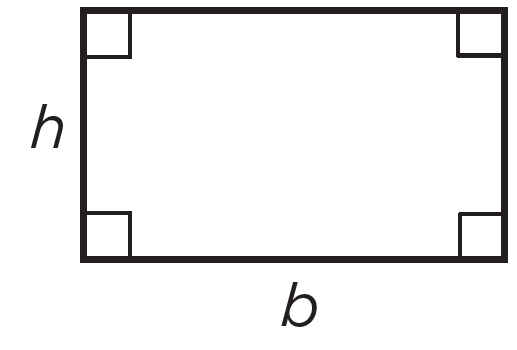 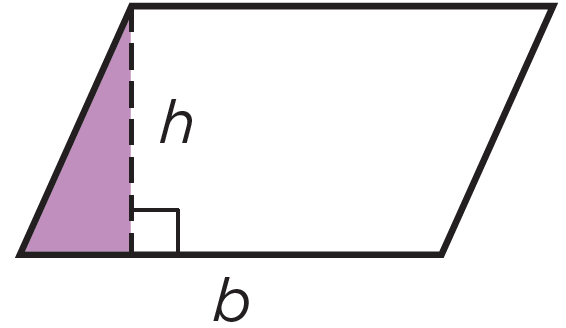 Parallellogram
Rektangel
Arean är lika med basen (b) gånger höjden (h).
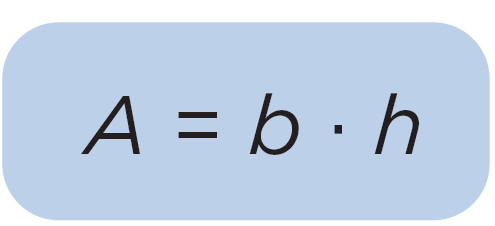 Area av månghörningar
En figur med tre eller flera sidor kallas för månghörning eller polygon.

Höjden (h) i en parallellogram är det vinkelräta avståndet från en sida,
basen (b), till motstående sida.
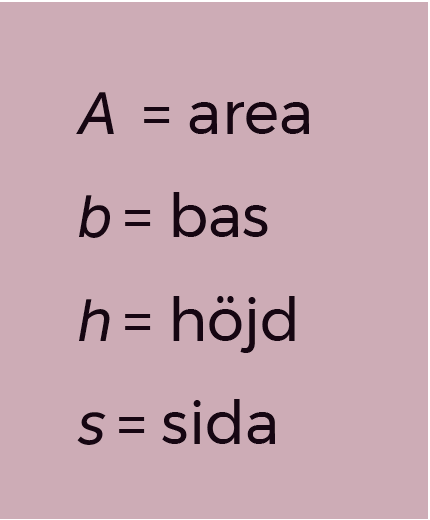 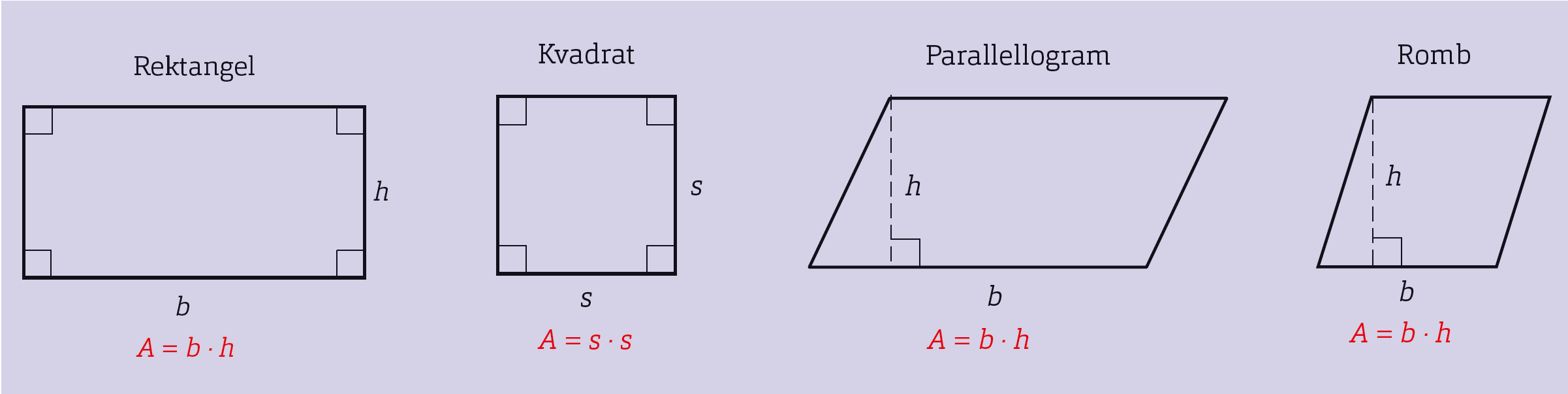 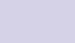 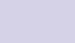 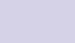 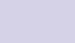 Kvadrat
Parallellogram
Romb
Rektangel
b · h
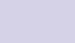 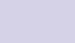 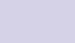 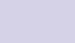 2
A =
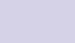 A = b · h
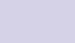 A = b · h
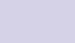 A = s · s
A = b · h
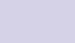 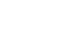 I den här triangeln går höjden mot den nedersta sidan utanför triangeln.
Triangel
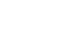 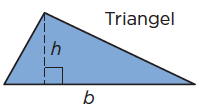 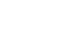 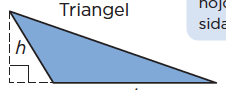 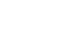 Trianglars area
En triangel är en halv parallellogram.
Därför räknar man ut en triangels area
genom att beräkna parallellogrammens area och sedan dividera med 2.
b · h
2
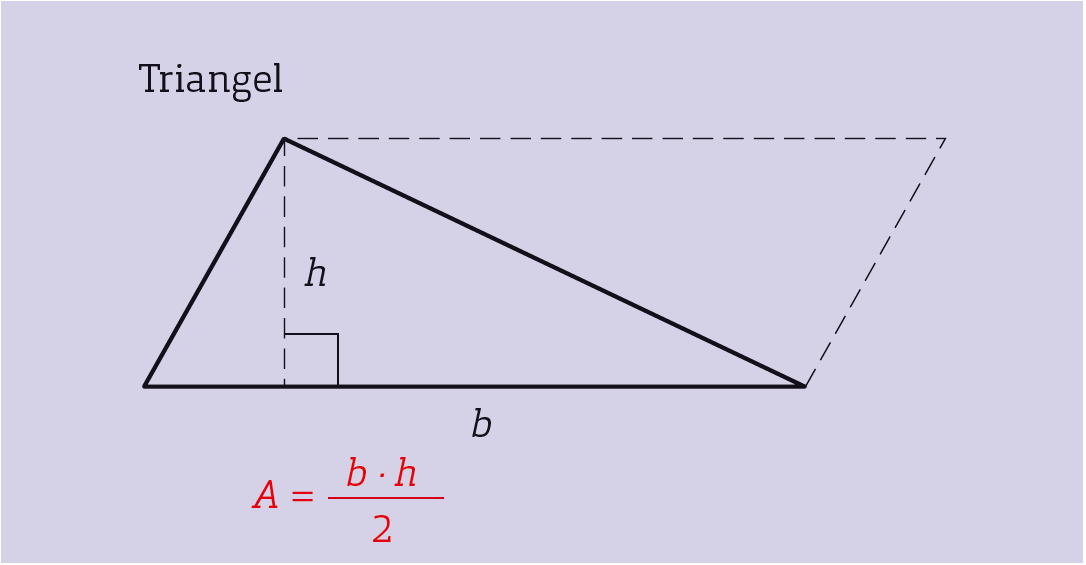 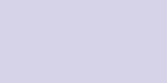 Triangel
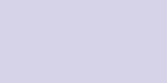 A =
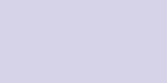 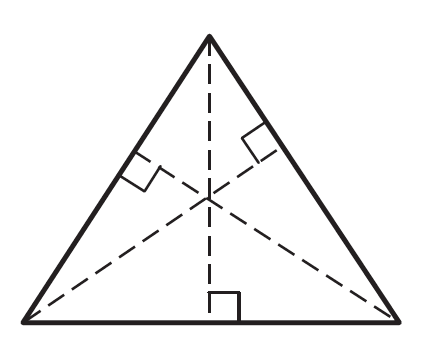 En triangels höjd kan dras från vilket hörn som helst.
Den dras vinkelrätt mot motstående sida.
Den sidan kallas då bas.
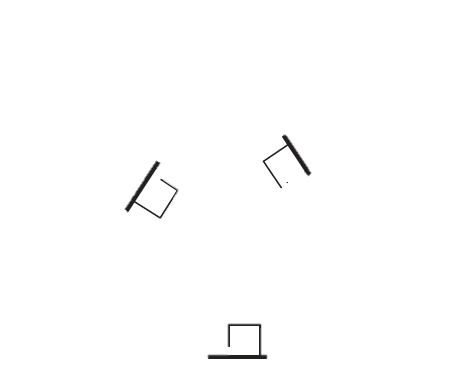 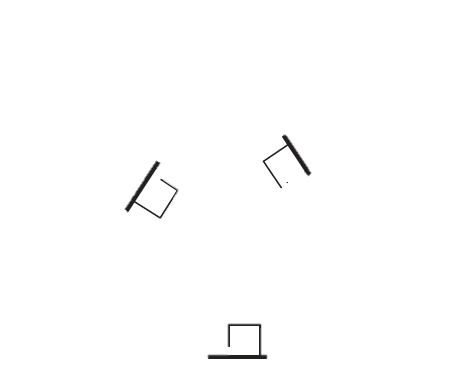 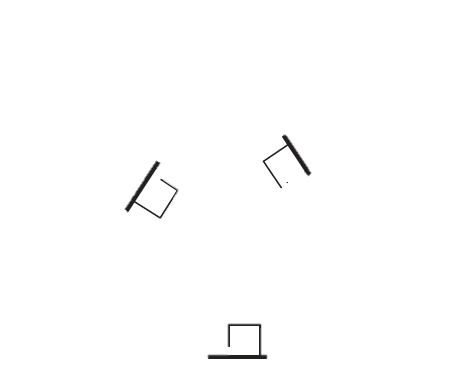 Oavsett vilken bas och höjd du använder så blir triangelns area densamma.
Exempel
En gräsmatta är en rektangel 
med sidorna 40 m och 25 m.

Beräkna gräsmattans omkrets och area.
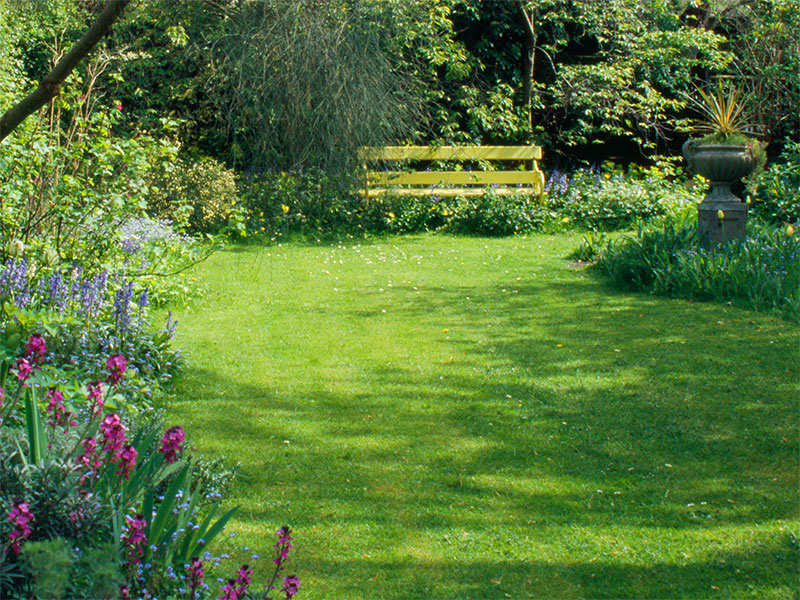 (m)
25
40
O = 2 ∙ b + 2 ∙ h
Börja med att rita en figur.
A = b ∙ h
Omkretsen :
(2 ∙ 40 + 2 ∙ 25) m =
(80 + 50) m =
130 m
Om du sätter en parantes runt beräkningen så behöver du bara skriva enhet en gång.
Arean :
40 ∙ 25 m2 =
1 000 m2
Svar:  Gräsmattans omkrets är 130 m och arean är 1 000 m2.
(m)
Exempel
En skolgård är en kvadrat med sidan 80 m. Vad kostar det att sätta ett staket runt skolgården, om priset är 65 kr per meter?
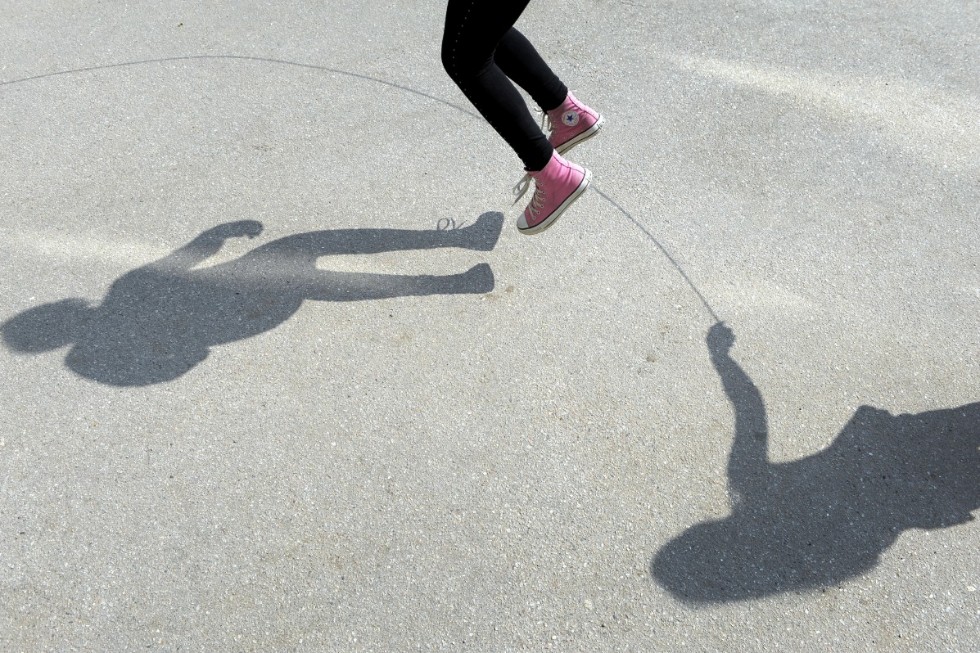 80
80
4 ∙ 80  m =
320 m
Omkretsen :
Pris/m : 65 kr/m
Pris totalt :
65 ∙ 320 kr =
20 800 kr
Börja med att rita en figur.
Svar:  Staketet skulle kosta 20 800 kr.
b)
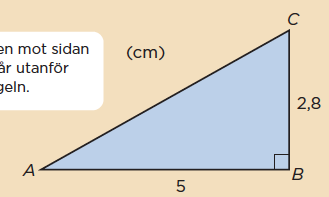 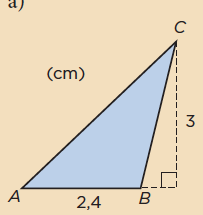 Exempel
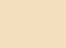 a)
Beräkna trianglarnas area.
2,4 ∙ 3
7,2
5 ∙ 2,8
14
b ∙ h
2
2
2
2
2
Höjden mot sidan AB går utanför triangeln.
a)  Area:
3,6 cm2
A =
=
=
=
=
Triangeln är rätvinklig. Då är sidan BC höjd mot sidan AB. Men du kan också säga att sidan AB är höjd mot sidan BC.
b)  Area:
7 cm2
cm2
cm2
cm2
cm2
Svar:  	a) Arean är 3,6 cm2.
		b) Arean är 7 cm2.
Cirkelns omkrets
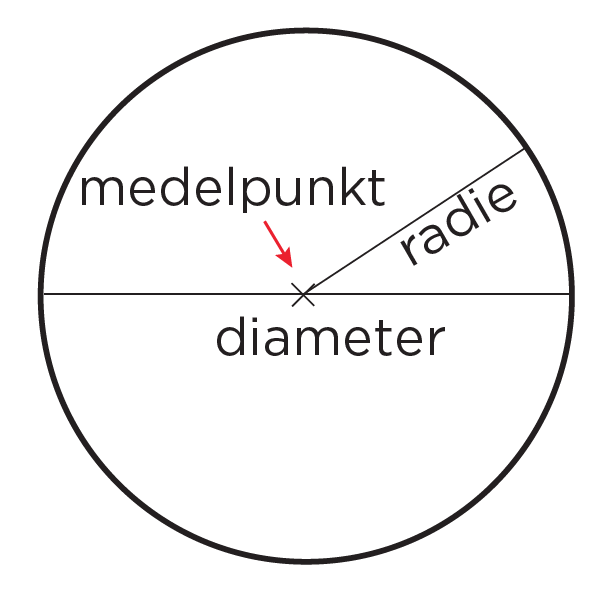 Sträckan från medelpunkten till en punkt på cirkeln kallas radie. Sträckan tvärs över cirkeln genom medelpunkten kallas diameter.
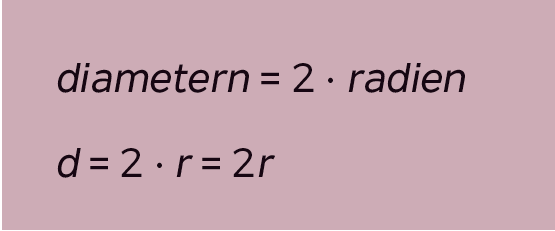 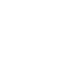 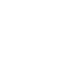 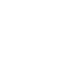 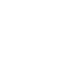 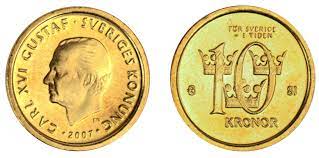 Omkretsen av en tiokrona är 6,6 cm. Tiokronans diameter är 2,1 cm.
6,6
2,1
För alla cirklar är kvoten 3,14 när vi dividerar omkretsen med diametern. Men talet 3,14 är ett närmevärde, det vill säga ett ungefärligt värde.
Dividerar vi omkretsen med  diametern får vi:          ≈ 3,14
Kvoten kan inte skrivas exakt med siffror. Vi använder därför den grekiska bokstaven π för att beskriva kvoten. Den bokstaven uttalas ”pi”.
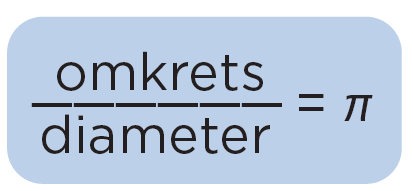 π = 3,141 592 653 589… ≈ 3,14
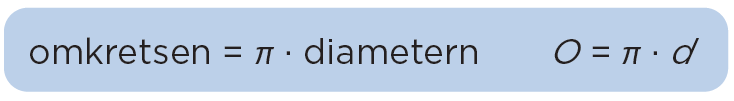 Exempel
Hur lång omkrets har en spegel med diametern 12 cm? Avrunda till hela centimeter.
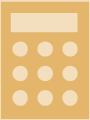 O = π ∙  d
d = 12 cm
3,14 · 12 cm ≈
Omkretsen :
π ∙ 12 cm ≈
38 cm
Gör en uppställning eller använd miniräknare.
Svar:  Omkretsen är 38 cm.
Cirkelns area
Precis som omkretsen så beräknas arean (A) av en cirkel med hjälp av talet π.
När vi beräknar arean är det cirkelytans storlek vi vill ta reda på.
För att beräkna den multiplicerar vi cirkelns radie (r) med sig självt och med π.
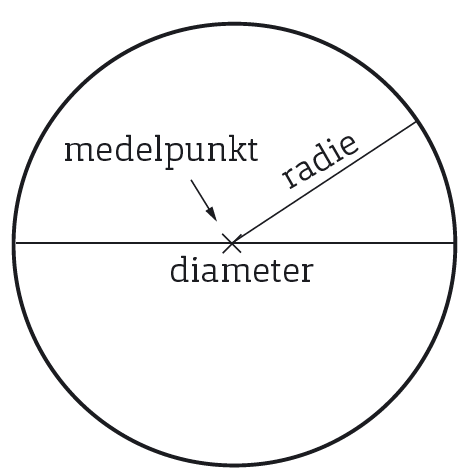 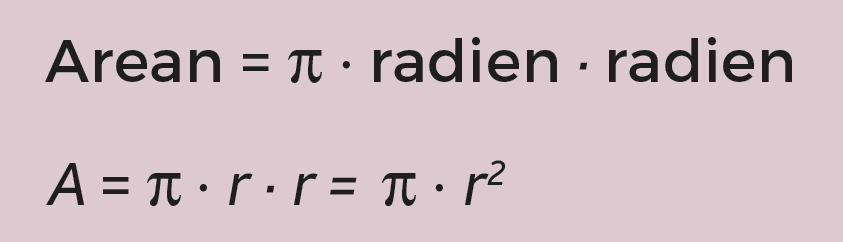 Exempel:
radien = 3 cm
28 cm2
28,27… cm2 ≈
π ∙ 3 ∙ 3 cm2 =
Arean =
(cm)
Exempel
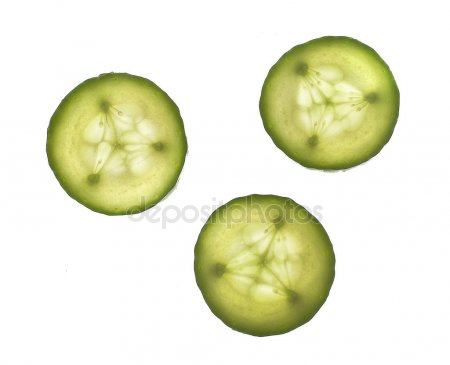 Vilken är gurkskivans area?
Avrunda till tiondels kvadratcentimeter.
1,3
A = π ∙  r2
r = 1,3 cm
5,309… cm2 ≈
π ∙  1,32 cm2 =
5,3 cm2
Arean :
Svar:  Gurkskivans area är 5,3 cm2.
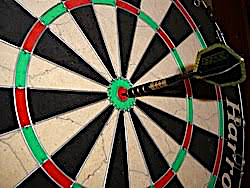 En darttavla har diametern 4,6 dm. Hur stor är arean?
Avrunda till hela kvadratdecimeter.
A = π ∙  r2
x
d = 4,6 dm
r = 2,3 dm
16,61… dm2 ≈
17 dm2
π ∙ 2,32 dm2 =
Arean :
Svar:  Darttavlans area är 17 dm2.
En brygga har formen av en halvcirkel med diametern 4,2 m.  

Vilken omkrets har bryggan?
Vad kostar bryggan om priset/m2  är 450 kr? Avrunda till tiotal.
Exempel
(m)
4,2
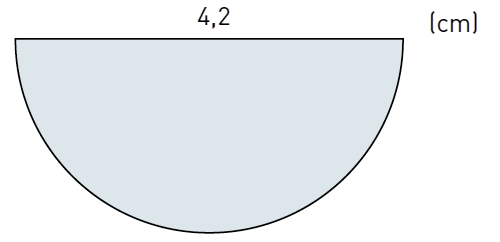 A = π ∙  r2
O = π ∙  d
π ∙ 2,12
π ∙ 4,2
3,14 ∙ 4,2
3,14∙ 4,41
d  =  4,2 m
2
2
2
2
r  =  2,1 m
Cirkelbågens längd är halva cirkelns omkrets. Sedan måste vi lägga till diametern för att få halvcirkelns hela omkrets.
6,6 m
a)  Omkrets:
6,6 + 4,2 m =
10,8 m
För att räkna ut halvcirkelns area räcker det att vi delar helcirkelns area med två.
6,9 m2
Arean:
b)
Pris/m2: 450 kr/m2
m ≈
m ≈
m2 ≈
m2 ≈
Pris totalt:
6,9 ∙ 450 kr ≈
3 120 kr
Svar:  Bryggans omkrets är 10,8 m och kostar 3 120 kr.
Volym
Geometri i tre dimensioner
En kropp har tre dimensioner – den breder ut sig i tre riktningar.
Den har en volym.
Några geometriska kroppar har speciella namn:
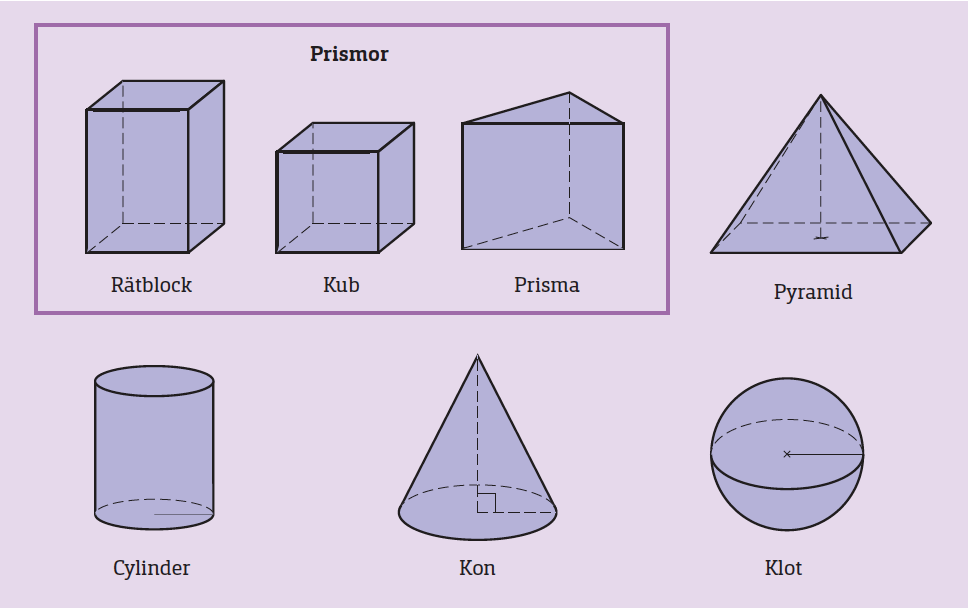 Rätblock
En rektangel har två dimensioner, längd och bredd. Om vi lägger till en tredje dimension, höjd, får vi ett så kallat rätblock.
I ett rätblock är att alla vinklar mellan sidoytorna är räta. Den yta som rätblocket står på kallas basyta.
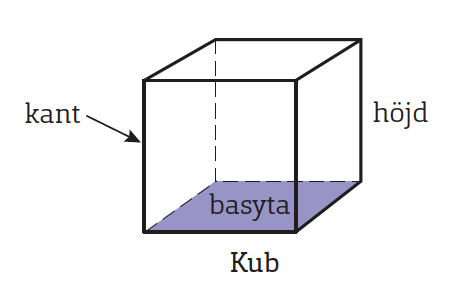 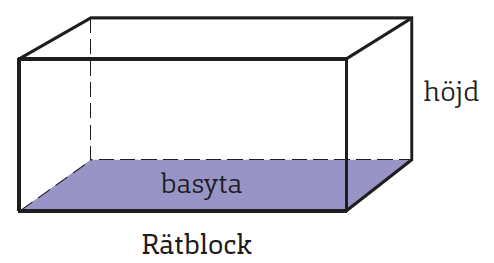 Om alla kanter i ett rätblock är lika långa så är sidoytorna kvadrater. Rätblocket kallas då för en kub.
Volymen av ett rätblock
Med volym menas hur stor en kropp är.
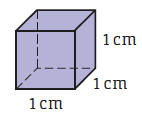 En sådan kub har volymen 1 cm3 (en kubikcentimeter).
När man beräknar en kropps volym utgår man från en kub där kanterna är 1 cm.
1 cm3
13 cm3 =
1 ∙ 1 ∙ 1 ∙ cm ∙ cm ∙ cm =
Volymen =
1 cm ∙ 1 cm ∙ 1 cm =
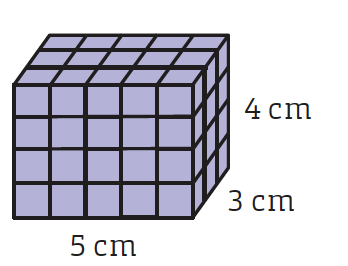 Det här rätblocket har en basyta med arean 5 · 3 cm2 = 15 cm2.
På den ytan kan vi lägga 15 kuber med volymen 1 cm3.
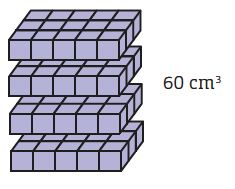 Eftersom rätblockets höjd är 4 cm så får det sammanlagt plats:
15 · 4 kuber =
60 kuber med volymen 1 cm3.
Rätblockets volym är alltså 60 cm3.
Vi ser att vi kan räkna ut volymen (V) genom att multiplicera basytans area (B) med höjden (h).
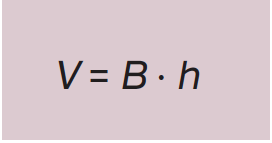 Prisma och pyramid
Prisma
Ett prisma har en polygon (månghörning) som basyta.
Om det är ett så kallat rakt prisma så är sidoytorna rektanglar.
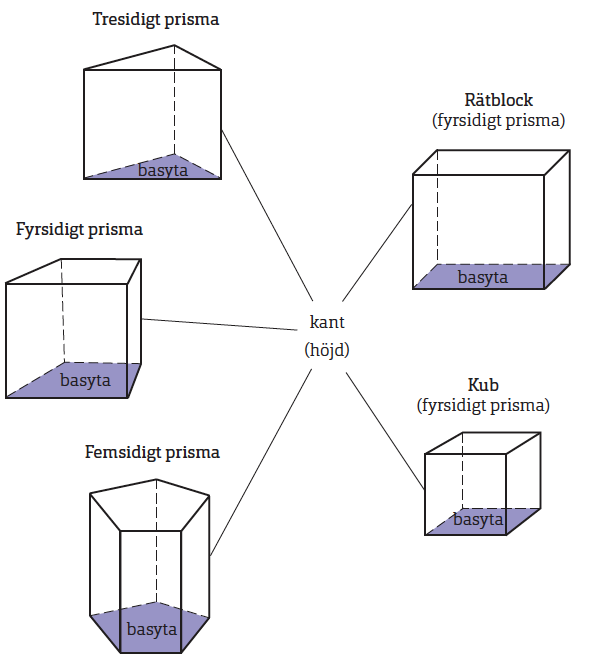 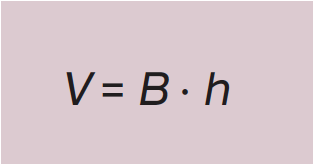 Pyramid
En pyramid har en polygon (månghörning) som basyta.
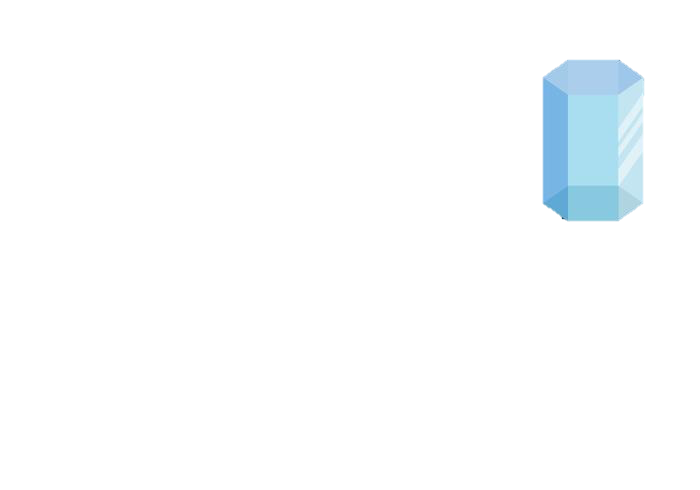 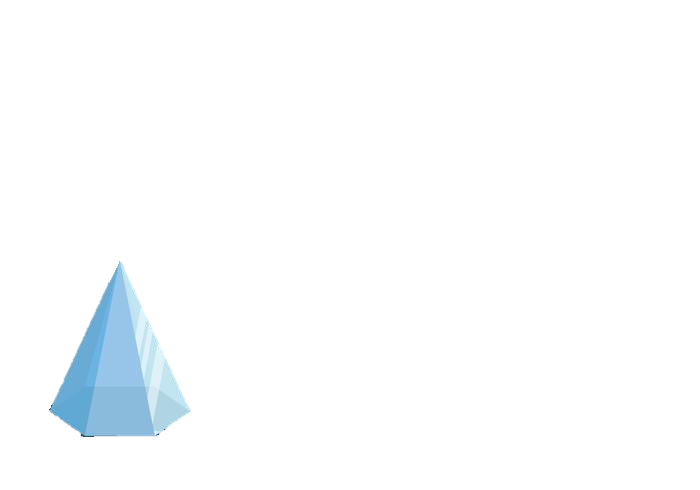 Pyramidens sidoytor är trianglar.
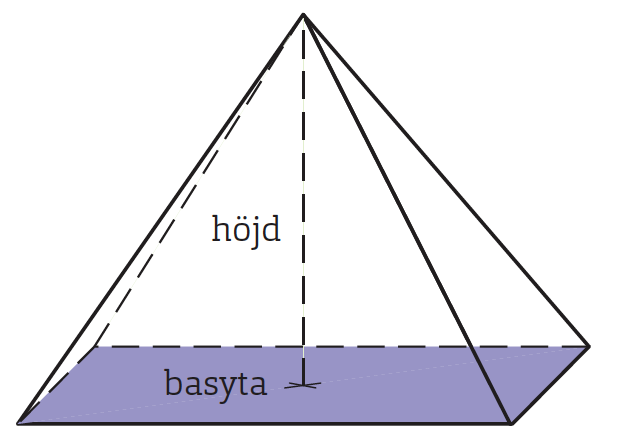 3 cm2
Om en pyramid har samma basyta och höjd som ett prisma…..
10 cm
……så är pyramidens volym 1/3 av prismats volym.
30 cm3
10 cm3
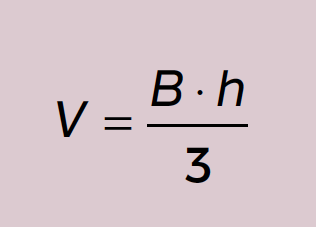 Formeln för pyramidens volym är alltså:
Exempel
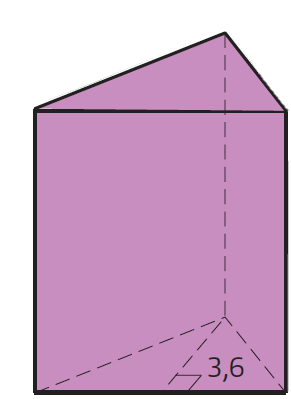 (cm)
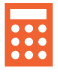 Hur stor är prismats volym? 
Avrunda till hela kubikcentimeter.
5,2
V = B ∙ h
B =
4
4 ∙ 3,6
b ∙ h
cm2 =
2
2
7,2 cm2
Basytan :
5,2 cm
h =
Volymen :
7,2 ∙  5,2 cm3 =
37,44 cm3 ≈
37 cm3
Svar:  Prismats volym är 37 cm3.
Exempel
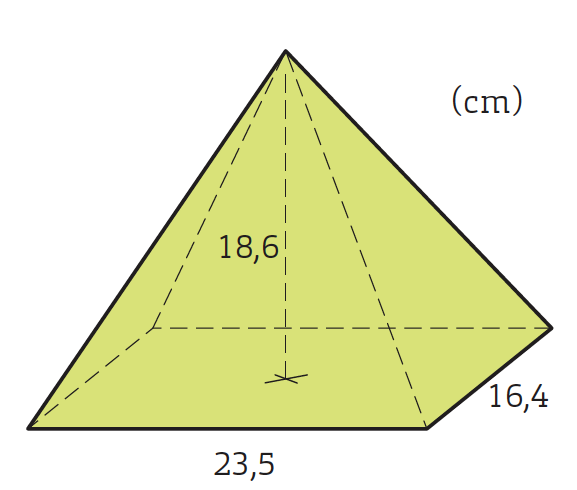 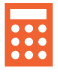 Hur stor är pyramidens volym? Avrunda till hundratals cm3.
B = b ∙ h
V =
385,4 ∙ 18,6
B ∙ h
cm3 =
3
3
385,4 cm2
23,5 ∙  16,4 cm2 =
Basytan :
h =
18,6 cm
2 400 cm3
2389,48 cm3 ≈
Volymen :
Svar:  Pyramidens volym är 2 400 cm3.
Cylinder, kon och klot
Cylinder
En cylinder består av en mantelyta och två parallella plana ytor där den ena kallas basyta.
Basytan är oftast en cirkel.
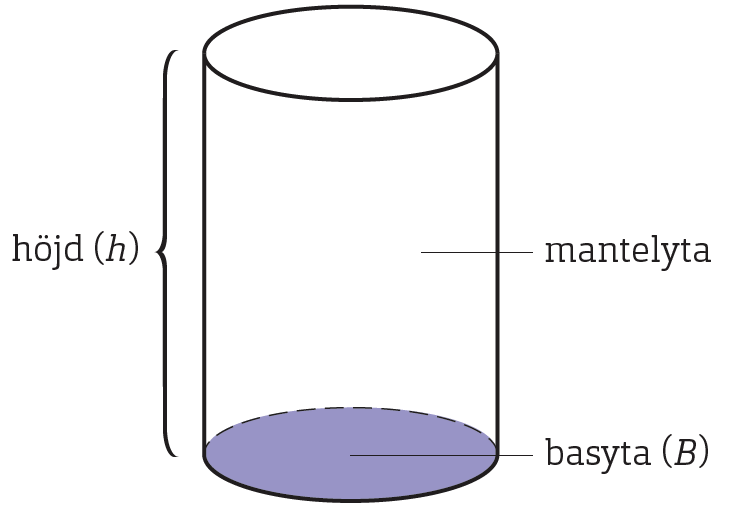 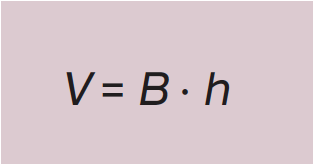 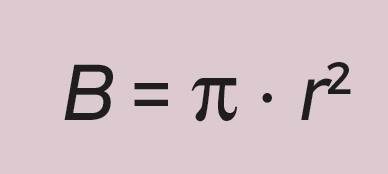 Kon
En kon består av en mantelyta och har ofta en cirkelformad basyta.
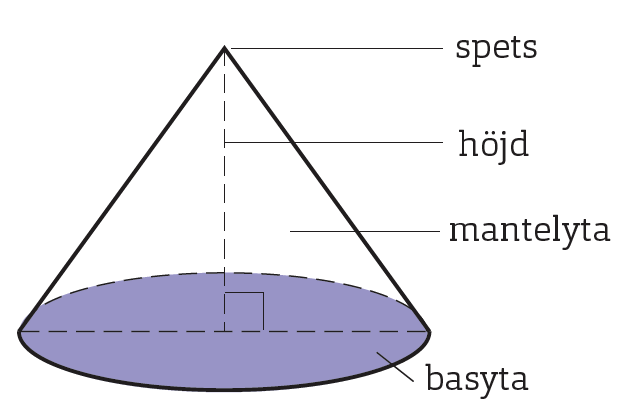 3 cm2
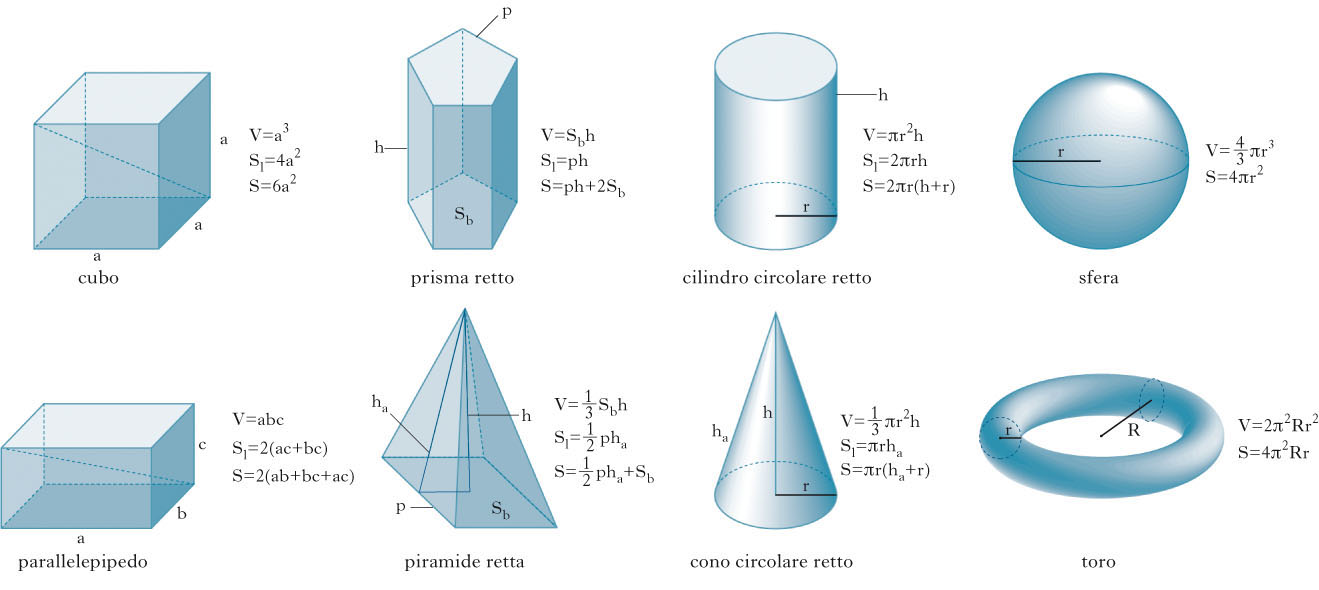 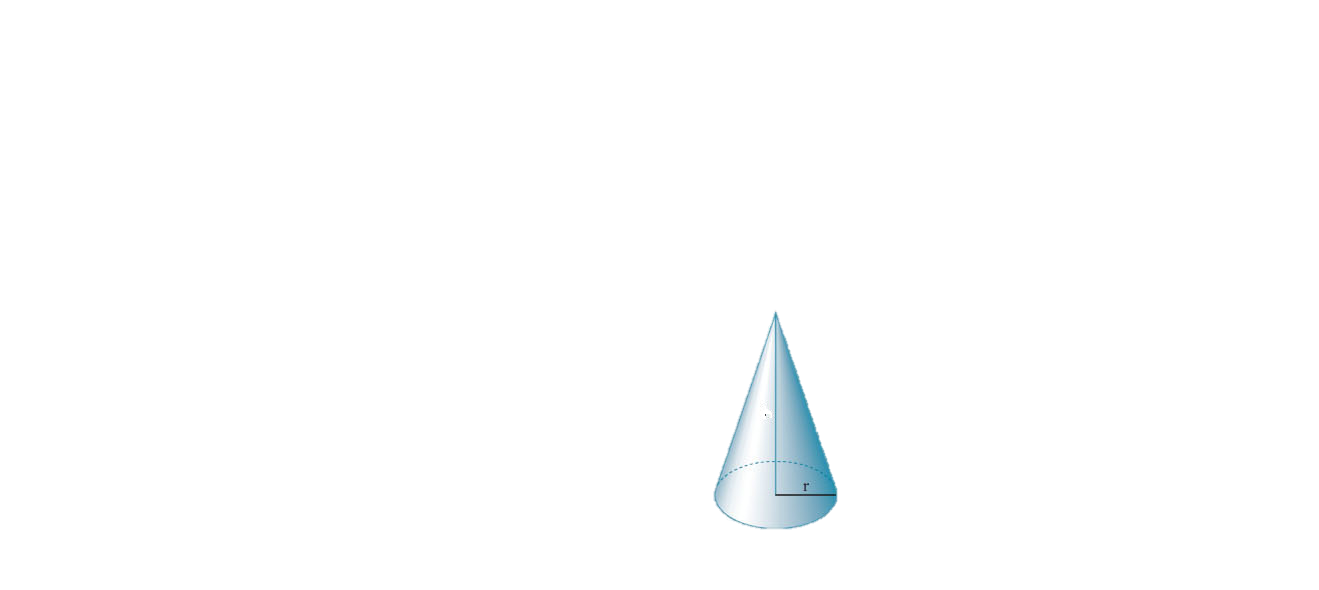 Om en kon har samma basyta och höjd som en cylinder…..
10 cm
……så är konens volym 1/3 av cylinderns volym.
10 cm3
30 cm3
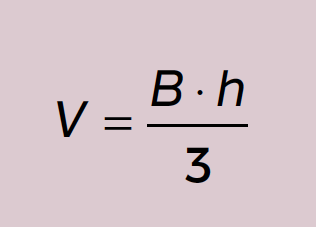 Formeln för konens volym är alltså:
Klot
Ett klot kallas också för en sfär.
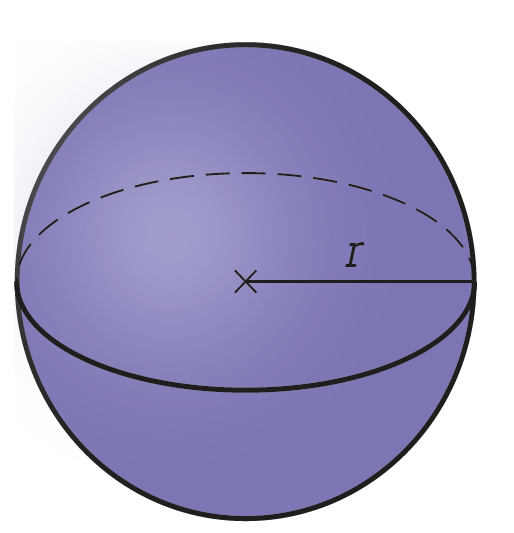 För att beräkna klotets volym behöver man bara veta hur stor klotets radie är.
Volymen beräknas med denna formel:
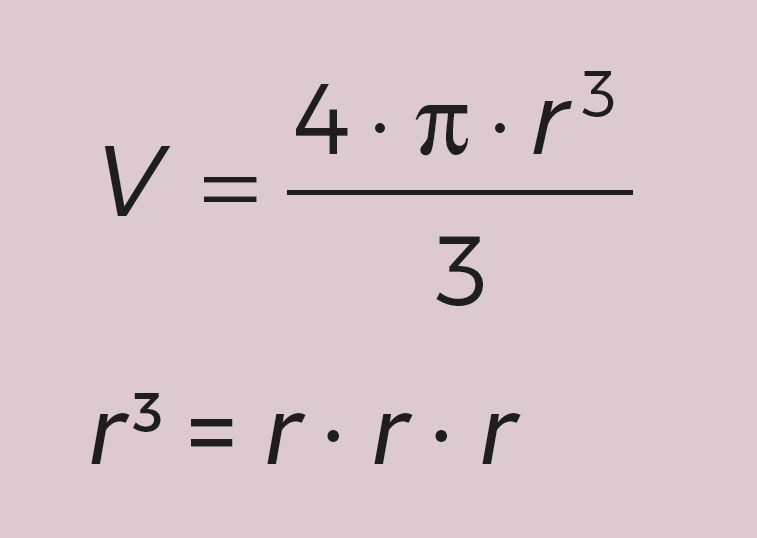 Exempel
(cm)
Hur stor är burkens volym? 
Svara i tiotal kubikcentimeter.
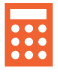 4
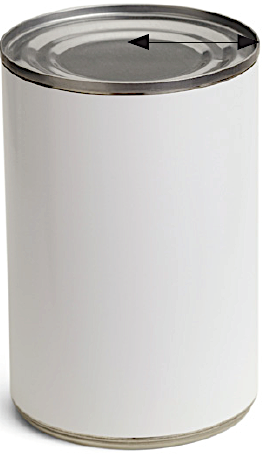 17
B = π · r 2
V = B ∙ h
16 · π cm2 =
50,26… cm2 ≈
π · 4 2 cm2 =
50 cm2
Basytan :
17 cm
h =
Volymen :
850 cm3
50 ∙ 17 cm3 =
Svar:  Volymen är 850 cm3.
Hur stor volym har basketbollen? 
Avrunda till hundratals kubikcentimeter.
Exempel
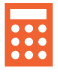 12
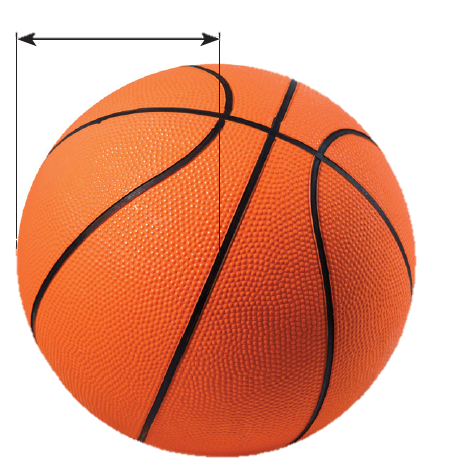 (cm)
V =
4 · π · 12 3
4 · π · r 3
cm3 =
3
3
12 cm
r =
7 200 cm3
7 238,2… cm3 ≈
Volymen :
Svar:  Bollens volym är 7 200 cm3.
Exempel
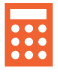 Ett glas har formen av en kon där basytans diameter är 4 cm och glasets höjd är 3 cm. Hur stor volym har glaset? Svara i hela kvadratcentimeter.
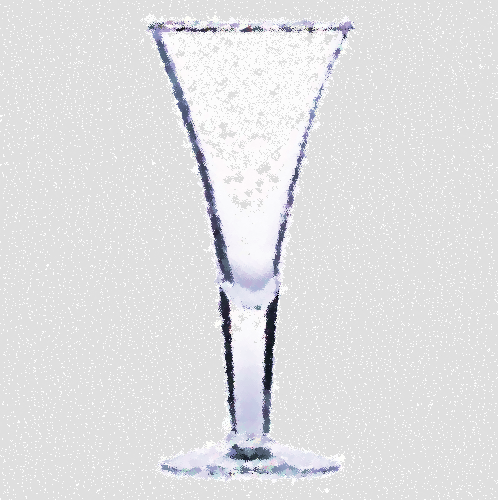 V =
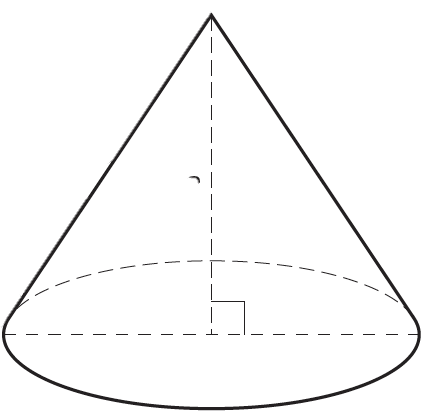 (cm)
12,6 ∙ 3
B ∙ h
cm3 =
3
3
3
B = π · r 2
2 cm
4 / 2 cm =
r =
4
12,6 cm2
12,56…cm2 ≈
π · 2 2 cm2 =
Basytan:
h =
3 cm
12,6 cm3 ≈
13 cm3
Volymen:
Svar:  Glasets volym är 13 cm3.